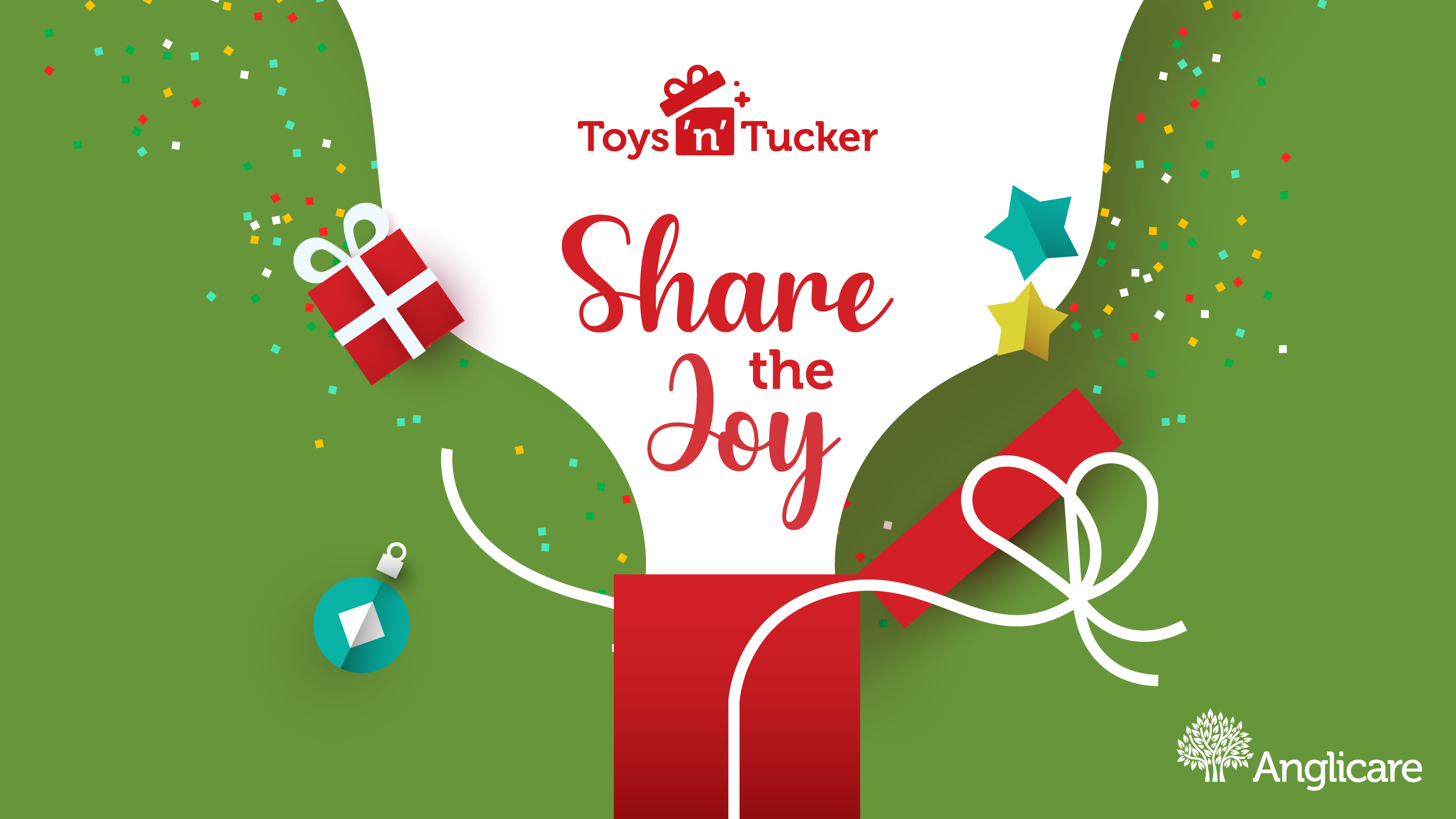 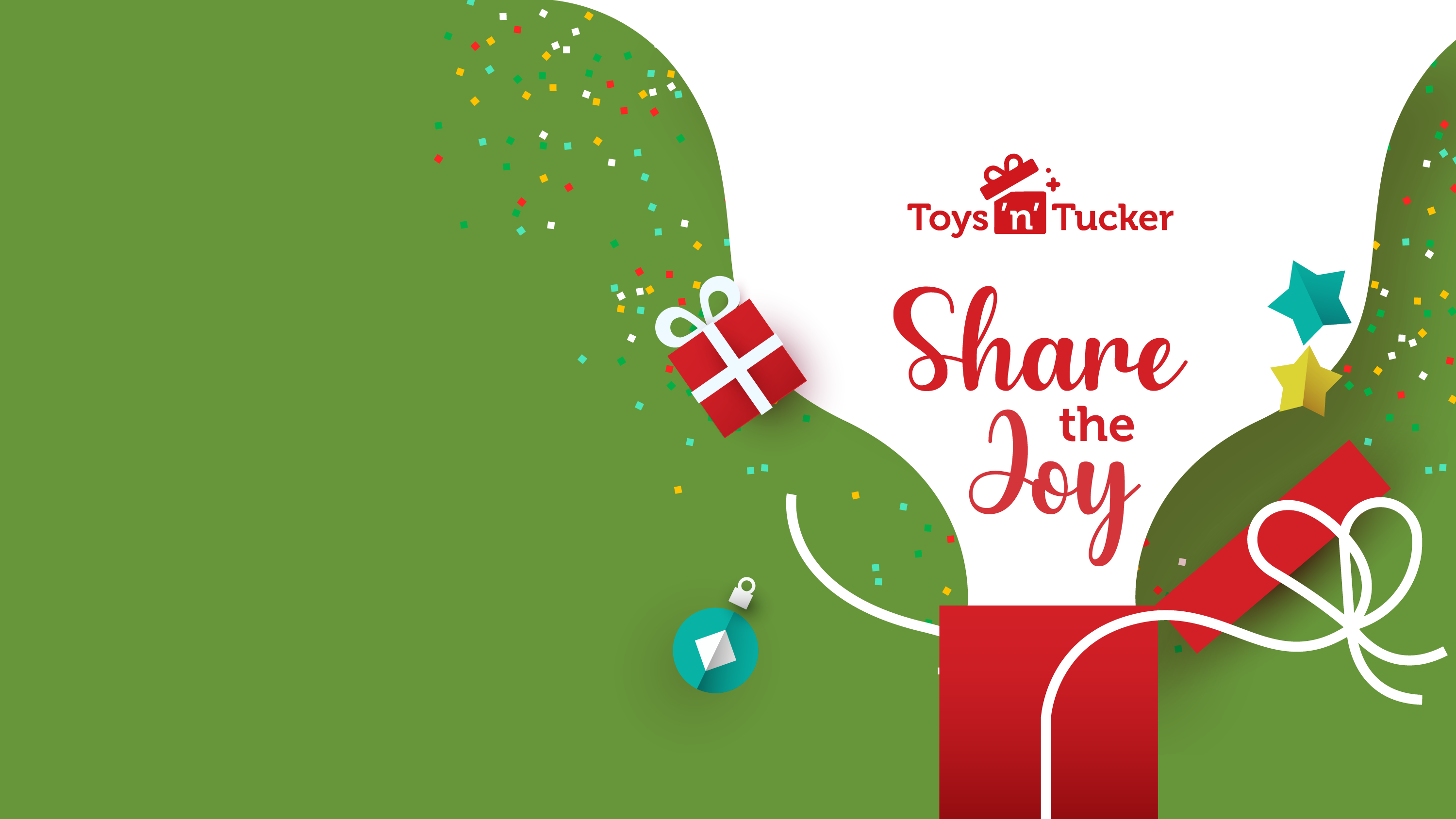 Heading here
Body text here 
Bullet text here
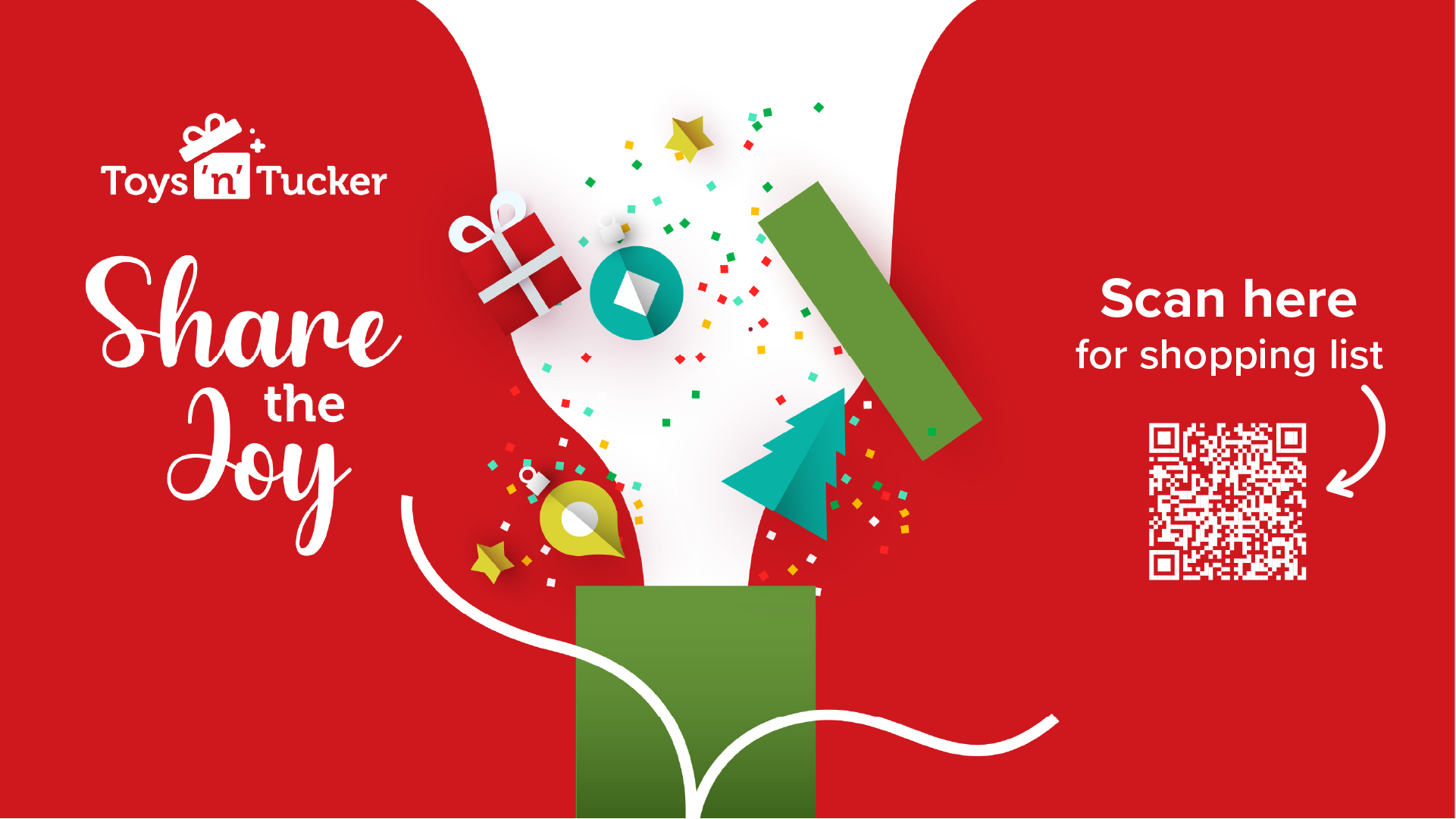 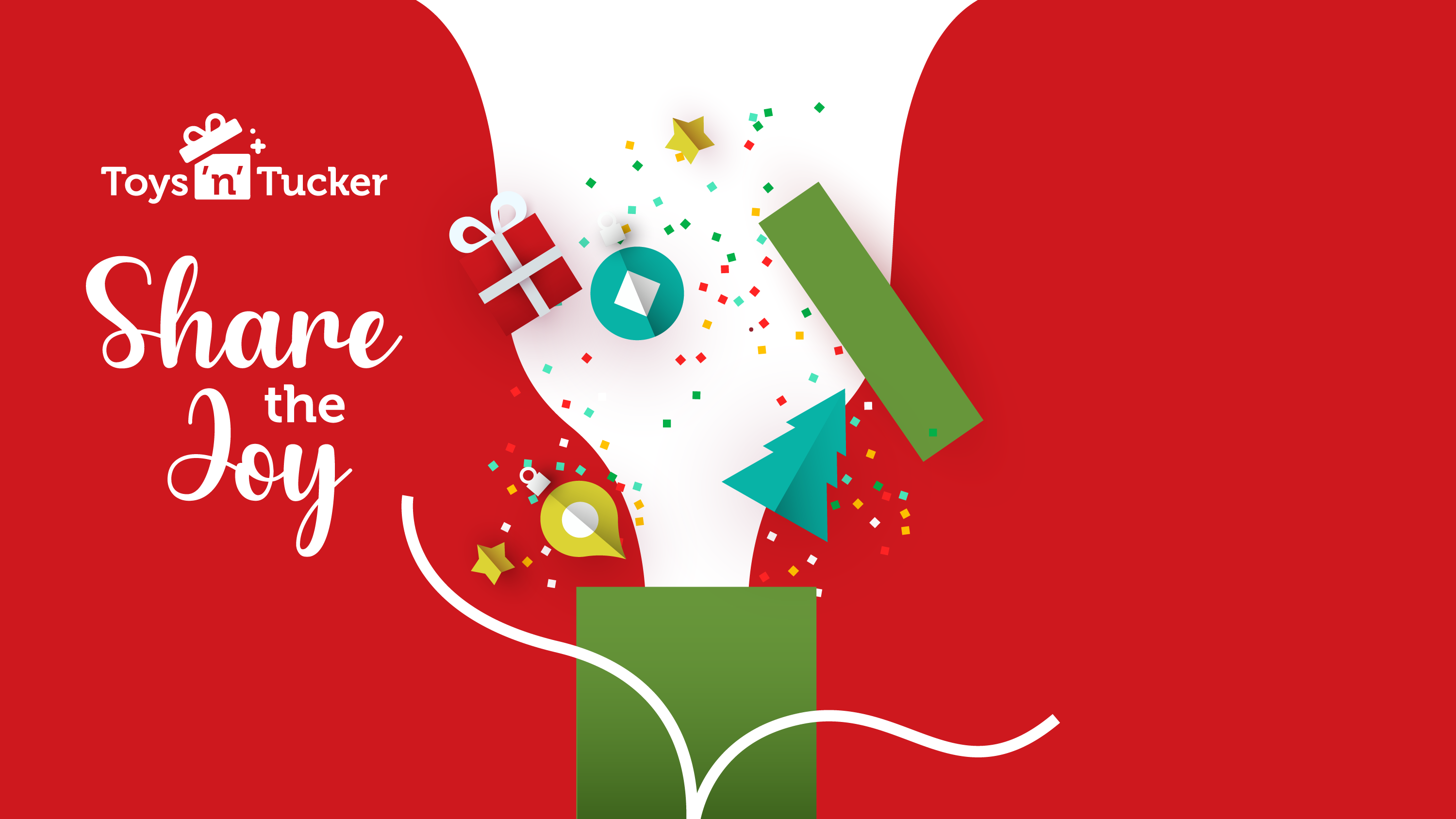 Heading here
Body text here 
Bullet text here
Heading here
Body text here 
Bullet text here
Heading here
Body text here 
Bullet text here
Heading here
Body text here 
Bullet text here
Heading here
Body text here 
Bullet text here